عنوان مقاله: ساختار قدرت در عهد قاجاریه از آغاز تا انقلاب مشروطه
نویسنده: مصطفی اجتهادی
منبع: نشر دانش و بهمن 1371
شماره 74 صص 84-92
با تاجگذاری آقا محمد خان قاجار و تشکیل دولت مرکزی تهران (1210 ه.ق) بار دیگر، نظام سلطنتی پادشاهی در ایران مسلط شد که بنیاد آن بر استبداد فردی بود. در این نظام که ان «سلطنت مستقله» می نامیدند، شاه در راس هرم قدرت قرار داشت و همه قدرت دولتی- چه قانون گذاری و چه اجرایی – در دست او تمرکز می یافت و فرمانش نیز چون قانون لازم الاجرا بود.
راس هرم قدرت
همه قدرت دولتی- چه قانون گذاری و چه اجرایی
اهالی کشور «رعیت» و فرمانبردار او بودند و زیردستانش (درباریان و حکمرانان محلی) «نوکران» فرمانبر او، پادشاه می توانست، با سپردن قلمدان و عصای مرصع (نمدهای قدرت سلطنت) به صدر اعظم همه یا بخشی از قدرت مطلق خود را به وی واگذارد و او را به مامور اجرای فرمان های خود کند. اما این قدرت دولتی نه از مشروعیت مذهبی (مانند مشروعیت قدرت دولتی در دوره صفویه که به توسط نهاد «صدر» تامین می شد) برخوردار بود و نه از مشروعیت قومی – فرهنگی یا عشیره ای و یا مشروعیتی که از توافق عمومی حاصل گشته باشد.
مشروعیت قومی – فرهنگی
همه یا بخشی از قدرت مطلق
از این رو تنها لبه تیز شمشیر یا تدبیر پادشاه و یا هر دو بود که فرمان او را در این نظام به اجرا در می آورد و رعیت  وزیردستانش را به تبعیت و اطاعت وا می داشت. در این ساختار قدرت، پادشاه خد منشا قدرت و اقتدار او در برابر زیردستان (درباریان و حکمرانان محلی) بنیاد قدرت دولت بود، همان طور که ضعف وی در برابر آنان پایه های قدرت دولت را سست می رد. ویژگی های شخصیتی او و، از آن جمله اقتدار فردی و تدبیر و نیروی سازماندهی او یگانه عواملی بودند که به وی در تمرکز دادن و حفظ قدرت دولتی یاری می رساندند.
تبعیت و اطاعت
آقا محمد خان، بنیان گذار سلسله قاجاریه در ایران (1344-1210 ه.ق) فرمانده نظامی هوشمند و بی باک و در سپاهداری بسیار کاردان بود. وی پس از شانزده سال تلاش خستگی ناپذیر در جنگ های پی در پی و یا راندن سیاستی خشن و بی رحمانه در برابر دشمنان، سرانجام بر رقبای خود چیره گشت و در سال 1210 هجری قمری در شهر تهران تاجگذاری کرد و با این تاجگذاری دولت مرکزی سلسله قاجاریه  در ایران را بنیاد نهاد.
اما این به معنی استقرار یافتن و نهادی شدن قدرت دولت مرکزی قاجاریه در شهر تهران نبود، زیرا آقا محمد خان در سال های پس از تاجگذاری (دو سال و اندی) هم برای کشورگشایی و هم برای سرکوب مدعیان قدرت در داخل مرزها، همواره در جنگ و ستیز بود و هیچگاه اگر هم خواسته بوده باشد- مجال آن را نیافت که در مقام پادشاهی بر سرزمین ایران فرمان براند.
1-استقرار یافتن
2- نهادی شدن
او نتوانست قدرت نظامی خود را، که از راه لشکر کشی اهی متعدد و با چیره شدن و دشمنان به دست آورده بود، با ایجاد  اهرم های اداری- تشکیلاتی در سازمان های سیاسی و در قالب درباری پر شکوه و نیرومند به صورت قدرتی نهادی در آورد و بر کرسی نشاند. از این رو در دوره کوتاه پادشاهی  و در تهران درباری پدیدار نگشت  و وی تا دم مرگ با کمترین ابزار قدرت – یک لشکر نویس، یک مستوفی و در پایان کار یک وزیر و گروه کوچکی از منشیان و نویسندگان – حکومت  کرد که خود شخصا بر کار آنها نظارت و مراقبت داشت.
به صورت قدرتی نهادی
آقا محمد خان برای نهادی کردن قدرت نظامی خود و ابقای آن تنها دو اقدام مهم انجام داد: 
تعیین محل نظامی خود  ابقای آن تنها دو اقدام مهم انجام داد: 
1- تعیین محل استقرار حکومت، یعنی انتخاب شهر تهران به عنوان پایتخت
2- برگزیدن برادزاده اش، بابا خان، به ولیعهدش
اما این دو اقدام نه می توانستند در غیاب او حامل و حافظ قدرت نظامی را به طور مشروع به فتحعلی میراز انتقال دهند و نه اهرمی بودند که پس از او این قدرت نظامی را به طور مشروع به فتحعلی میرزا انتقال دهند. هر چند وی برای به کرسی نشاندن ولیعهدی با خان، حتی کشتن برادران و برادرزادگان خود دریغ نورزیده بود، باز تاج و تخت فتحعلی شاه در طول سی و هفت سال پادشاهیش از دشمنی  و ستیز مدعیان قدرت مصون نماند و او برای حفظ قدرت و مقام پادشاهی، ناگزیر تا دم مرگ با دشمنن خود جنگید: پنج سال اول پادشاهی وی (از سال 1212 تا سال 1217 هجری قمری) تماما در مبارزه با شورشیان و مدعیان پادشاهی سپری شد.
حامل و حافظ قدرت نظامی
در نواحی شمالی کشور (خراسان و آذربایجان) او خود شخصا به سرکوبی شورشیان پرداخت و در نواحی فارس و ایالات غربی فرزندانش را مامور دفع یاغیان کرد. در پی این سال های ناآرام، فدرت مرکزی تهران از بیرون از مرزها اماج تهاجم سپاهیان روسیه تزاری قرار گرفت. شکست ایران در دو جنگ پی در پی با روسیه دامنه نفوذ قدرت مرکزی تهران را در نواحی شمالی کشور تا مرزهای امروزی ایران محدود ساخت. 
پس از انقضای قرار داد ترکمانچای (1243 ه.ق) بار دیگر  مدعیان تاج و تخت سر به شورش نهادند و فتحعلی شاه تا پایان کار سرگرم مبارزه با آنان بود.
انقضای قرار داد ترکمانچای
کشورگشایی سلسله قاجاریه با مرگ آقا محمد خان به پایان می رسد و فتحعلی شاه با پذیرفتن شکست های گلستان و ترکمانچای، حتی بخشی از خاک ایران را به روسیه  تزاری واگذار می کند، ضمن این که وی در مدت سی و هفت سال پادشاهی خود تنها با پشتیانی فرزندان دلیری چون عباس میرزاست که می تواند تاج و تختی را که به ارث برده بود نگاهبان باشد و در برابر شورشیان داخلی ایستادگی کند.
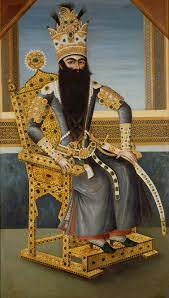 فتحعلی شاه
با این همه، در دوره پادشاهی  او تلاش هایی برای حفظ قدرت نظامی تهران و استقرار دادن و نهادی کردن ان صورت می گیرد و در همین دوره است ه سازمان دربار تهران پی ریزی می شود: در خندق تهران ساختمان ارک برای استقرار دستگاه پادشاهی ساخته می شود و در کنار آن، «بیوتات سلطنتی» بر پا می گردد که شامل ضرابخانه، خزانه، ایشیکخانه (اداره تشریفات سلطنتی) ، زنبورک خانه، اسلحه خانه، نقاره خانه، شاطر خانه ، یساولخانه، قیل خانه، شتر خانه، قاطر خانه، زیندارخانه، سرایدار خانه، غلامخانه، آبدارخانه، اشپزخانه، قهوه خانه، خلوت 0ادراه پیشخدمتان و فراش) و حرمخانه بوده است.
برای نخستین بار به نام پادشاه «صاحب قران» سکه می زنند، و همراه با آن، شغل معیر الممالکی نیز به وجود می آید کلید خزانه نقدینه در دست پادشاه می ماند و خزانه دوم به دو خزانه نقدینه ها و جواهرات و خزانه درآمد ها و هزینه ها تقسیم می شود.
کلید خزانه نقدینه در دست پادشاه می ماند و خزانه دوم به مستوفی سپرده می شود. با ایجاد تقسیمات کشوری، خاک ایران به پنج «ولایت» تقسیم و برای هر یک از آنها یک مستوفی تعیین می گردد که حساب هزینه ها و درآمدهای ولایات  را به خزانه  هزینه ها و درآمدها گزارش دهد.
سرپرست همه مستوفیان شخصی است  به نام مستوفی الممالک. در کنار او منصب دیگری به نام  صاحب دیوان پدید می آید که صورت اسامی  همه حقوق بگیران دولت و میزان حقوق هر یک از آنها را نگاه می دارد. با افزایش تعداد لشکر نویس ها منصب وزیر لشکر، به عنوان سرپرست همه انها نیز به وجود می آید.
حقوق بگیران دولت
از مشاغل مهم دیگری که در این دوره ایجاد می شود منصب منشی الممالکی است که کار «فرمان نویسی» را به عهده دارد و فرمان های شاه را به زیر دستان کتبا ابلاغ می کند. در راس همه این ماشغل صدر اعظم  قرار گرفته است که از جانب شاه اداره همه کارها را در دست دارد.
فتحعلی شاه در سال های آخر سلطنت خویش (سال های پس از 1239 ه.ق) دستگاه های دولت را از نو سازمان داد. وی مناصب نامبرده را پس از تاسیس «وزارت دول خارجه» در سال 1239 ه ق در سه وزارتخانه داخله، مالیه  و فوائد عامه ادغام کرد و بدین ترتیب اولین هیات دولت را چهار وزیر به وجود آورد این هیئت زیر نظر و با سرپرستی صدر اعظم، زمام امور کشور را در دست گرفت.
اما این تشکیلات اداری گسترده نیز نتوانست زمینه های استقرار یافتن و نهادی شدن قدرت نظامی قاجاریه را فراهم اورد، زیرا تقلید ناصی از سازمان های اداری در دوره صفویه و بر وفق شرایط تاریخی دوره قاجاریه، فاقد اهرم هایی بود که بتوانند حامل و حافظ قدرت مرکزی تهران در ایالات باشند و آنها را به مرکز پیوند دهند.
تشکیلات اداری گسترده
در تشکیلات اداری دوره فتحعلیشاه، به عنوان مثال، برای گرداوری مالیات و گرفتن سرباز ضوابط خاصی پیش بینی نشده بود و میزان مالیات  شمار سربازانی که از هر منطقه در اختیار دولت مرکزی گذاشت می شد به میزان نفوذ دولت در آن منطقه بستگی داشت. ضعف نفوذ دولت مرکزی در نقاط دور از مرکز ضمنا موجب گردید که انتقال قدرت دولت مرکزی به ولیعهد فتحعلی شاه به آسانی انجام نپذیرد و تاج و تخت پادشاهی ایران در دوره چهارده ساله پادشاهی محمد شاه (از 1250 تا 1264 ه.ق) نیز همواره موضوع کشمکش های طولانی بین شاه و مدعیان قدرت (سلطنت) باشد.
ضعف نفوذ دولت مرکزی در نقاط دور از مرکز
در همان آغاز کار، یعنی زمانی که خبر مرگ فتحعلی شاه از اصفهان به تهران رسید،  شاهزاده علشاه ظل السطان، پسر دهم فتحعلی شاه و حکمران تهران و حسینعلی میرزا فرانفرا، حکمران فارس، و برادرش، در شیراز، خود را پادشاه خواندند و هر یک به نام خود خطبه خواند و سکه زد ظل السلطان، پس از اعلام پادشاهی خود، مدت نود روز در تهران، فرمان راند تا این که محمد میرزا در تبریزف به کمک میرزا ابوالقاسم قائم مقام فراهانی و با پشتیبانی سفیران روس و انگلیس توانست مقدمات سفر خود را به پایتخت فراهم آورد.
وی ابتدا سپاهی را که قائم  مقام گردآورده بود برای سرکوبی ظل السلطان در نزدیکی قزوین، به همراهی قائم مقام و رجال دربار تبریز و همچنین سفیران روس و انگلیس راهی تهران شد و در روز  14 رمضان 1250 ه.ق در پایتخت فراهم آورد.
وی ابتدا سپاهی را که قائم مقام گردآورده بود. برای سرکوبی ظل سلطان در نزدیکی قزوین  به همراهی قادم مقام گردآوری بود. برای سرکوبی ظل السلطان در نزدیکی قزوین، به همراهی قائم مقام و رجال دربار تبریز و همچنین سفیران روس و انگلیس راهی تهران شد و در روز 14 رمضان 1250 هجری قمری در پایتخت تاجگذاری کرد. با تاجگذاری وی و با دفع شورش فرمانفرما  شجاع السلطنه در فارس، اوضاع کشور موقتا آرام گرفت. اما پس از کشته شدن قائم مقام، حکمران خراسان و ترکمنان این سرزمین سر به شورش نهادند.
در ربیع الاول سال 1253 ه.ق محمد شاه روانه خراسان شد و پس از سرکوب کردن شورشیان  تا جمادی الثانی سال 1254 ه.ق هرات را در محاصره سپاهیان خود داشت. وی با اشتغال جزیره خاک به دست انگلیسی ها هرات را رها کرد و به پایتخت بازگشت پس از این رویداد، محمد شاه همواره در ستیز با سرکشانی بود که اغلب در جهت سیاست های انگلستان علیه  قدرت مرکزی تهران قیام می کردند.
سیاست های انگلستان علیه  قدرت مرکزی
در این دوره تشکیلات اداری دوره فتحعلی شاه، نه تنها گسترش نیافت که سستی هایی نیز در سازمان ان پدیدار گشت، چنانچه خود محمد شاه قائم مقام و میرزا آغاسی را که شغل صدر اعظمی داشتند. بدون اعطای لقب صدر اعظم و به شکل غیر رسمی و مسند این منصب نشانده بود. 
بدین سان نستین پادشاهان سلسله قاجاریه نتوانستند قدرت نظامی خود را در چهارچوب سازمان های کشوری و لشکری تثبیت کنند و هیبت مقام پادشهای و سلطنت مطلقه را در یک سلسله مراتب اداری تشکیلاتی منسجم و کاربردی تجسد بخشد و قدرت سلطنت را در ساحت سیاسی نیز استوار سازند.
حاشیه  های مقاله:
آقا محمد خان قاجار خود برگزیده ایل قاجار نبود. وی ازتیره قاجار قویونلو بود که شنیدن خرب مرگ کریم خان به مازندران فرار کرد آقا محمد خان طی شش سالی که در شمال ایران به سر می برد، توانست ابتدا مدعیان قدرت در درون ایل قاجار را سرکوب کند و با تحمیل اراده خود بر آنان وحدت در درون ایل قاجار به وجود آورد و سپس از دو جنگ سخت (در سال 203 و در سال های 1206-1205 ه.ق) با سپاهیان زند توانست راه جنوب را باز کند.
تیره قاجار قویونلو
مداحان دربار قاجاریه برای مشروع نشان دادن قدرت و جایگاه باستان در نظام سلطنت مستقله از رسوبات فرهنگی ایران باستان بهره می گرفتند و شاه «سایه خدا» یا «ظل الله» معرفی می کردند. اما ما نمی دانیم  که این رسوبات باقی منده  از فرهنگ اساطیری و کهن ایران تا چه حد در ذهن  ایرانیان در دوره پاشداهی قاجاریه موثر بوده است. تحقیقی که در آن تاثیر این رسوبات در ذهن ایرانیان در طول تاریخ پی گرفته شده باشد در دست نیست.
1-مشروع نشان دادن قدرت 
2- جایگاه باستان در نظام سلطنت مستقله
محمد هاشم آصف در رستم التواریخ  درباره این کشور داری آقا محمد خان قاجار، چنین می نویسد: «آن والا جاه از خواندن تواریخ، قصص، چنگیز خان و امیر تیمور گورکانی را پسندیده را انتخاب نموده و خود به رسم وراء و آیین و قواعد این دو سلطان جهانگیر جهاندار با تمیز قهار رفتار می نمود   فرموده بود. صورت چنگیز خان امیر تیمور گورکانی را پسندیده و انتخاب نموده و خود به رسم و راه آیین و قواعد  این دو سلطان  جهانگیر جهاندار با سر قهر رفتار می نمود و فرمود بود صورت چنگیز خان را در مجلس پادشاهی بالای سرش و صورت امیر تیمور گورکانی را در پیش رویش نصب نموده بودند.
برای مثال، در دوره پادشاهی او اداره ای که اسناد دولتی را ثبت و ضبط کند وجود نداشته و به همین دلیل نیز از وی هیچ فرمانی که به جای نمانده است. او فرمان های خود را اغلب شفاهی ابلاغ می کرد و شخصا بر  اجرای آن نظارت  و مراقبت نیز داشت.
سعید نفیسی در تاریخ اجتماعی و سیسای ایران در دوره معاصرف جلد اول (تهران 1366) ص 23-24 اشاره می کند که آقا محمد خان قاجار به دیوان سالاری تمایلی نشان نمی داده است و می افزاید «وی به جز کارهای نظامی به کارهای دیگر توجه نمی کرد (حتی) به مردم شهر (تهران) اجازه نمی داد. چنانچه پیش از او معمول بود، از او پیش نیاز کنند و نیز دستور داد که فتحنامه ها و مکتی و فرمان هیا دولتی را به انشای مغلق و استعاره دار ننویسد  و به زبان ساده بنویسند... همه اتکای او در سلطنت به لشکریانش بود. به همین جهت در موقعی که در جنگ نبود با ایشان نشست و برخاست داشت و یا به شکار می رفت و همواره با ایشان بر زمین می نشست و هم خوراک می شد و همان جامه ساده ایشان را می پوشید و تنها در روز های عید جامه فاخر می پوشید.
با مرگ محمد شاه (شاهنشاه غازی) در ششم شوال 1264 هجری قمری و با تاجگذاری  ولیعهد او، ناصرالدین میرزا در 21 ذی قعده همان سال «عصر ناصری» یا نیم قرن دوم پادشاهی سلسله قاجاریه (164-1313) آغاز می شود در این دوره به استثنای سال های نخستین آن، متشکل بنیادی نیم قرن گذشته، یعنی مسئله نهادی کردن قدرت دولت مرکزی، همچنان بدون راه حل باقی ماند. حتی توان مقاومتی که نخستین پادشاهان این سلسله در ستیز با مدعیان سلطنت و در برابر شورش های متعدد از خود نشان دادند.
در این دوره  نسبتا آرام، رفته رفته رو به نابودی رفت، تا ان جا که شیرازه قدرت مرکزی سلطنت مسئله قاجاریه با تداوم این روند، در دوره مظفری به کلی از هم پاشید و شاه وقت نیز سلطنت مشروطه را پذیرا شد.
عصر ناصری را می توان به طور کلی به دو دوره قدرت تقسیم کرد:
1) دوره صدارت امیرکبیر یا دوره تمرکز قدرت دولتی و اصلاحات کشوری برای تقویت قدرت مرکزی تهران 
2) دوره پس از عزل امیرکبیر ز مقام صدارت با دوره تورم دیوانسالاری در دربار تهران
نخستین دوره قدرت در عرص ناصری بسیار کوتاه بود و فقط سه سال و دو ماه (از 22 ذیقعده 1264 تا 25 محرم 1268 ه.ق) طول کشید. در این دوره اعمال کننده اصلی قدرت در دربار تهران میرزا تقی خان امیرکبیر بود که با اتکا به اقتدار فردی خود در برابر پادشاه و درباریان، توانست در اندک زمانی به شخصه زمام دولت را  در دست گیرد و با ایجاد اهرم های نو قدرت پایه های قدرت مرکزی تهران محکم  سازد.
در اغاز وابستگی شاه جوان و بی تجربه به مربی و آموزگار مجرب خود، میرزا تقی خان و نیز ناتوانی او در فراهم اوردن مقدمات تاجگذاری و هم در سر و سامان دادن به امور آشفته کشوری و لشکری راه گشای کار امیر بود و این همان اهرمی است که امیر را بر مسند قدرت نشاند.
1-فراهم آوردن مقدمات تاجگذاری
2-سر و سامان دادن به امور آشفته کشوری و لشکری
امیر نیز با بهره گیری از این اهرم موثر بی درنگ اداره امور کشور را در دست گرفت و به رفع نارسایی های نظام سلطنت مطلقه ایران پرداخت از این رو اصلاحات وی اقداماتی بود برای تحکیم پایه های قدرت مرکزی تهران و تثبیت آن در سازمان های کشوری و لشکری.
نخستین اقدام عاجل میرزا تقی خان امیرکبیر برقراری آرامش در کشور بود: امیرکبیر پانزده هزار سربازی را که از آذربایجان به تهران اورده بود برای سرکوب کردن شورش سالار از نو سازمان داد و مسلح کرد. ویف پس از روانه کردن  این سپاه به خراسان و به تدارک سپاه تازه نفس دیگری پرداخت و آن را نیز به جنوب گسیل داشت و در اندک زمانی موفق شد شورش های خراسان و فارس و بختیاری را همزمان در هم شکند و از گسترش ناارامی در کشور جلوگیری کند. امیرکبیر با این پیروزی نظامی توانست قدرت (نظامی) دولت مرکزی تهران را متمرکز سازد و مهار آن را خود در دست گیرد.
اما تثبیت این پیروزی و حفظ شیرازه قدرت متمرکز حاصل ز آن به اهرم هایی نیاز داشت که بتوانند قدرت نظامی حکومت  را در چهارچوب روابط سازمانی- اداری بر کرسی نشانند. اهمر هایی که نه تنها حافظ که حامل و به هنگام مرگ پادشاه ناقل این قدرت نظامی به جانشینی وی باشند. از این رو امیر اقدامات اصلاحی خود را در چهار بعد نظامی، مالی، سازمانی- اداری و ارتباطی سامان داد.
چهار بعد نظامی،
 مالی، 
سازمانی- اداری 
و ارتباطی
امیر تشخیص داده بود که نیروی نظامی دربار تهران پایه قدرت دولت مرکزی است و به همین همه توان خود را صرف کرد تا این نیروی نظامی را متناسب با وسعت خاک ایران تقویت کند و ان را در یک ارتش منظم و مسلح سازمان دهد. ارتشی که در همه احوال آماده دفاع از مرزها و حفظ امنیت داخلی باشد. اما امیر نیک می دانست که این کار بدون بنیه مالی قوی دولت مرکزی ممکن نیست اگر از نظر نظامی و مالی ناتوان باشد، هرگز نخواهد توانست در راه آبادانی و توسعه فرهنگی گامی مثبت بردارد. از این رو وی سازمان دولت مرکزی تهران را بر دو ستون نظامی و مالی استور ساخت و با برقرار کردن قانون «سرباز بنیچه) این دو ستون را به یکدیگر پیوند داد.
قانون «سرباز بنیچه» تعیین می کرد که چه مقدار از مالیات یک منطقه (ایالت، شهر یا ایل) به ازای تعداد سربازی که آن منطقه به  ارتش می دهد کاسته شود. به عبارت دیگر، هر منطقه می توانست با دادن سرباز تخفیف مالیاتی بگیرد. برخی مناطق مانند کاشان و یزد که سرباز می دادند، می بایست مالیات بیشتری بپردازند. از آن جا که  همه مناطق «تحت الحمایه دولت» می بایست مالیات بپردازند والا جزو «ممالک محروسه ایران» به شمار وادار کرد و هم آنها را به مرکز تهران پیوند و پیوست داده و در یک نظام سیاسی ایران را پایه گذاری کرد و مدت کوتاهی نیروی متشکل  از صد هزار پیاده از دهات و شهرها و سی هزار سواره از ایلات و نیز عده ای توپچی فراهم آورد.
از سوی دیگر، قانون «سرباز بنیچه» موجب گردید که احتساب درامدها و هزینه ها در دهات، شهرها، ایالات و یا در مناطق عشیره ای و تعیین میزان مالیات هر یک از آنها به نظم درآید. امیر، با در نظر گرفتن درآمد ها و هزینه های دولت مرکزی و دربارهای محلی، برای هر یک از آنها بودجه سالانه تعیین کرد و موفق شد مدت کوتاهی وضع آشفته خزانه دولتی را نیز سامان  دهد. وی همچنین برای تعیین میزان مالیات و سهمیه سرباز  هر ده  و شهر و ایالت یا ایل، هیئت هایی برگزید. این هیئت ها را که در پایان دوره پادشاهی محمد شاه  به طور پراکنده در کشور به وجود امده بودند و در دوره صدارت  امیر عمومیت یافتند، «هیئت های ممیزی» می نامیدند.
از مجموعه این هیئت ها در سطح کشور «اداره ممیزی» می نامیدند. از مجموعه این هیئت ها در سطح کشور «اداره ممیزی» تشکیل می شد. این اداره وظیفه داشت و در شهرها درآمدها، در دهات میزان زمین زیر کشت و ساعت آب آن و در ایلات تعداد احشام را برآورد کند،  و با احتساب هزینه هاف میزان مالیات و سهمیه سرباز یا سواره هر یک از آنها را تعیین کند.
اما چگونگی  اجرا این قانون نیز ایجاب می کرد که راه های ارتباطی بین این مناطق و مرکز تهران گسترش یابد. به همین دلیل، امیر همزمان به گسترش دادن راه های کشور پرداخت و برای حفظ امنیت  انها نیز تلاش بسیار کرد. وی با بهره گیری از نیروهای نظامی  و ایجاد قراولخانه در راه ها، رفت و امد در سراسر کشور را بی خطر ساخت.
از سوی دیگر، وی چاپارخانه های دولتی را که یگانه وسیله ارتباطی در کشور بودند، از نو سازمان داد. چاپارها دیگر تنها نوشتتجات پستی دولت را حمل نمی کردند. انها وظیفه داشتند که نام های مردم را نیز به مقصد برسانند. ضمن اینکه آنها اجازه مسافرکشی هم داشتند.
چاپارخانه های دولتی
برای حفظ این نظم امیر هیئت های نظارت و مراقبت تعیین کرد که اعضای آنها از ماموران مورد اعتماد وی بودند. این ماموران ویژه وظیفه داشتند. رفتار مسئولانه دولتی، چه در دربار تهران، و چه در ایالات را زیر نظر بگیرند و مراقبت باشند که از آنها در اجرای فرمان های امیر تخلفی سر نزند.
هیئت های نظارت و مراقبت
بدین سان امیرکبیر موفق شد قدرت نظامی تهران را بر محمل قانون «سرباز بنیچه» به عنوان اهرم پیوند دهنده مناطق مختلف کشور به  مرکز تهران بنشاند و با پیوند دادن همه مناطق کشور به مرکز، فرمان های دولت مرکزی تهران را در سراسر کشور به اجرا درآورد و سرانجام زمینه های بازسازی و نوسازی دستگاه دولت مرکزی تهران را فراهم سازد. اما دوره کوتاه صدارت او اجازه نداد که از نتایج اقدامات بلند مدت خود (مانند تاسیس مدرسه دارالفنون) نیز بهره گیرد و در راه نهادی کردن قدرت نظامی تهران گام بلندتری بردارد.
زمینه های بازسازی و نوسازی دستگاه دولت مرکزی تهران
دوره دوم قدرت در عصر نادری با عزل امیرکبیر و صدارت میرزا آقاخان نوری آغاز می شود قدرت دولت مرکزی  تهران در این دوره، مانند پادشاهی فتحعلی شاه، نه از جانب مدعیان سلطنت در داخل در خطر بود و نه از جانب همسایگان از خارج عصر ناصری- صرف نظر از دو جنگ سرخس و هرات در آغاز سلطنت ناصرالدین شاه  و جنبش تنباکو- از نظر سیاسی، روی هم رفته دوره نسبتا آرامی بود. اما با این همه دستاوردهای صدارت امیرکبیر نه تنها پرورده نشد که روز به روز از تاثیر آنها بیشتر کاسته شد.
در دوره دوم قدرت امیرکبیر جانشینی نداشت- جانشینی که بتواند ضعف های شخصیتی شاه جوان را بپوشاند تا شاید هیبت مقام پادشاهی در نظر زیردستان حفظ شود. جانشینی که بتواند با تکیه بر اقتدار فردی خود، مهار قدرت دولتی را دست گیرد و همانند امیر، به جای شاه جوان، که به گفته لورنسف تنها یک «نوزاد سیاسی» بود، بر سرزمین ایران فرمان براند، ضمن این که ناصرالدین شاه خود نیز به رتق و فتق امور دولتی رغبتی نشان نمی داد.
ناصرالدین شاه پس از عرل امیرکبیر، همه اختیارات دولت را یکجا به میرزا آقاخان نوری سپرد و خود نزدیک به هشت سال از  دخالت در کارهای دولتی غفلت ورزید. 
میرزا آقا خان نیز با پشتیبانی مهد علیا، فرصت را غنیمت شمرد و بی درنگ جرح و تعدیلی را که امر در پرداخت مقرریها صورت داده بود، لغو کرد در ابلاغیه سوم  ربیع الاول 1267 (چهار روز پس از قتل امیرکبیر) که در روزنامه وقایع اتفاقیه به چاپ رسید، تصریح کرد که «سابقا نوکر و رعیت ایران به واسطه سوء خلق و بدزبانی و بی حرمتی میرزا تقی خان در کمال دلسردی راه می رفتند.
چون به قدر امکان از حق نوکر کم می کرد و به طریق بدعت بر رعیت می افزود و نزدیک به ان شده بود که اهل ایران از دولت خود مایوس شوند و کار به جایی رسیده بود که اگر اعلیحضرت پادشاهی درابه کسی بذل مرحم می فرمودندف میراز تقی خان  به تدریج برای آن شخص بهانه جویی می کرد و در مقام آزار او بر می آمد.
اما از روی که اعلیحضرت قدر قدرت پادشاهی، به اقتضای  مصلحت و حکمت دولت و ملاحظه نکر و رعیت، جناب جلالت مآب...اعتماد الدوله العلیه صدر اعظم را به انتظام مهام دولت مامور فرموده از جمیع نوکر و رعیت از حسن سلوک و رفتار ایشان راضی و خشنود هستند و اعیان و اشراف در خانه  ولایات ایران نفر به نفر و دسته دسته در کمال امیدواری و خوشحالی به حضور همایون پادشاهی می روند. به هر که بذل مرحمتی از جانب اعلیحضرت شاهنشاهی می شود جناب جلالت مآب صدر اعظم ده برابر آن به آن شخص لطف و مهربانی می کنند و مردم را به خدمت پادشاه ترغیب می کنند و خدمت و قابلیت مردم را در پیشگاه حضور اقدس همایون پادشاهی تعریف و توصیف می نمایند.
در دوره صدارت هشت ساله میرزا آقاخان نوری، نظمی که امیرکبیر بر پایه قانون «سرباز پنجینه ایجاد کرده بود از بین رفت و بی نظمی  در همه کارهای لشکری و کشوری جای آن را گرفت. میرزا آقاخان با پشت گرمی مهد علیا، همه کسانی  را که امیرکبیر در دستگاه های دولتی به کار گمارده بود از این دستگاه ها بیرون راند و اغلب بستگان خود را به جای آنان نشاند. در آغاز ناصرالدین شاه در خود توان آن را نمی دیدکه در برابر صدر اعظم بایستد و از اعمال نفوذ وی در دستگاه های دولتی جلوگیری کند. تنها در سال های آخر صدارت میرزا آقاخان بود که شاه توانست با پشیتبانی رجالی چون محمد خان قاجار کشیکچی باشی، بیشتر در کارهای دولتی دخالت کند: ابتدا وی به تقسیم کارهای دولتی پرداخت و فرماندهی کل قشون را به عزیز خان مکری با لقب سردار کل و وزارت خارجه را به میراز سعید خان با لقب موتمن الملک  سپرد.
اما سرانجام پس از عقد معاهده پاریس ( 1273هجری قمری) فرمان عزل میرزا آرياخان را نیز صادر  (1275 هجری قمری) و دلیل آن را چنین اظهار کرد که میرزا تمام کارهای دولتی را به تنهایی در دست گرفته بوده و به شخص دیگری اجازه دخالت در اداره امور را نمی داده و روشن است که وی نمی  توانسته به تنهایی انتظارات شاه را برآورد و اشتباهات وی موجب گردیده که دولت به دست غریبه ها (بستگان میرزا) بیفتد.
ناصرالدین شاه، پس از عزل میرزا آقا خان نیز، در خود توان آن را ندید که زمام قدرت دولتی را دست گیرد و به تنهایی فرمان براند. از این رو او از رای میرزا جعفر خان مشیرالدوله  استقبال کرد و نخستین هیئت دولت را، با شش وزیر داخله، خارجه، جنگ، مالیه، عدلیه و وظایف، در سال 1275 هجری قمری تشکیل داد. و اندکی پس از آن، فرخ خان امین الملک را نیز از پاریس احضار کرد و به وزارت حضور (دربار) و مهرداری شاه گماشت. ریاست این هیئت با میرزا جعفر خان بود. اما وزرا می بایست مستقل عمل کنند و گزارش کار خود را به شاه بدهند. زیرا که شاه مایل نبود، مانند دوره صدارت میرزا آقاخانف همه اختیارات دولت به رییس هیئت افتد.
میرزا جعفر خان از اعضای گروه پنج نفری بود که در زمان عباس میرزا به انگلستان سفر کرد. وی و همراهانش و در بین آنها میرزا صالح شیرازی- از نخستین کسانی بودند که با مظاهر تمدن غرب از نزدیک آشنا شده و در نوشته های خود به توصیف آن پرداختند. این گروه و گروه های دیگری که به اروپا سفر می کردند و همچنین کسانی که در مدرسه دارالفنون با تمدن غرب آشنا می شدند. نسل نوی از روشنفکران ایران در این دوره را تشکیل می دادند.
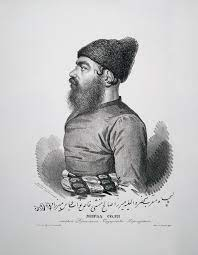 اینان از شیفتگان تمدن غرب بودند که پیشرفت های علمی و فرهنگی و صنعتی اروپا غطبه می خوردند و در پی آن بودند تا رمز این شکوفایی را کشف کنند. در بین آنان میرزا ملکم خان  ناظم الدوله از همفکران جعفرخان مشیرالدوله بود که پس از دریافت  خبر تشکیل هیئت شش نفره دولت، به نگارش دفترچه غیبی یا دفتر تنظیمات خطاب به میرزا جعفرخان در سا 1276 هجری قمری پرداخت.